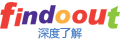 樱花吸油烟机电视广告效果调查报告
Findoout
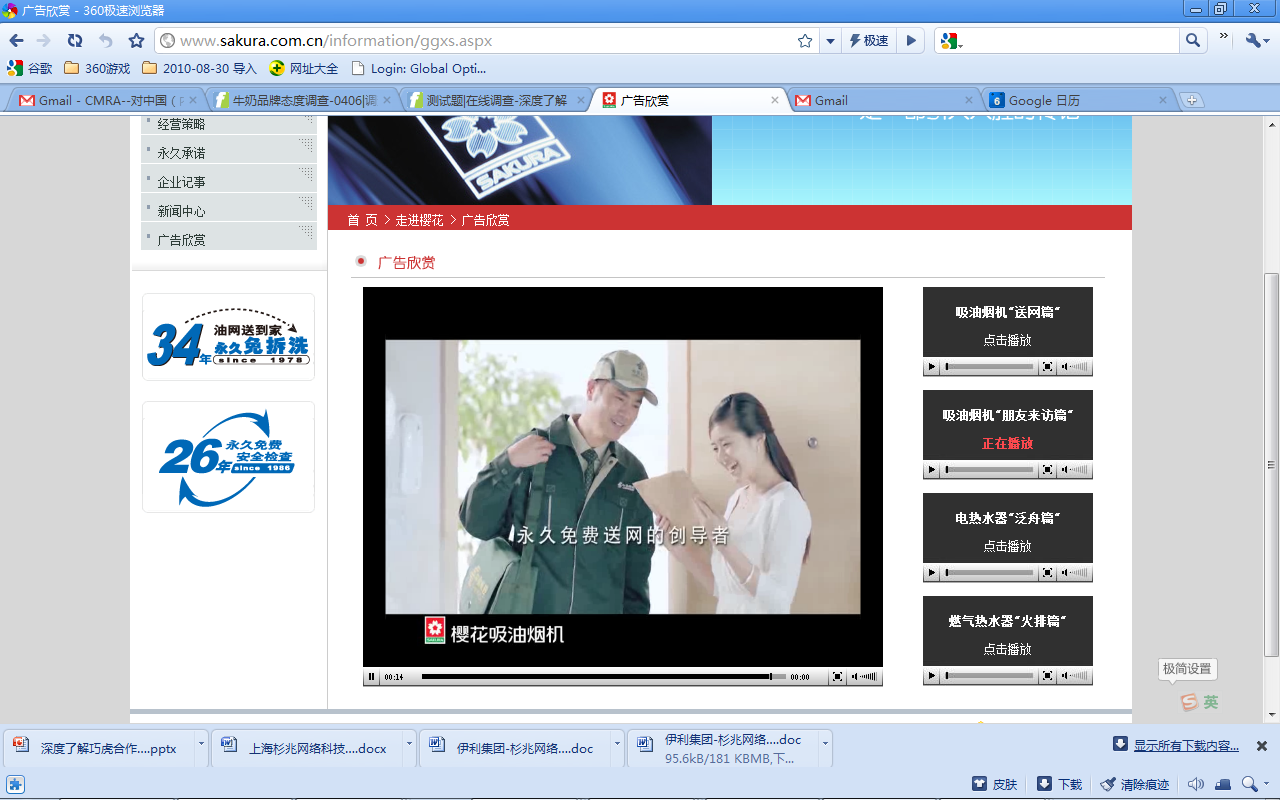 CONFIDENTIAL AND PROPRIETARY
Any use of this material without specific permission of Findoout is strictly prohibited
摘要
方法
数据
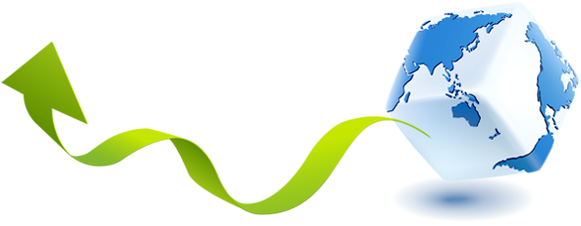 findoout  |  2
摘要
品牌：
46%受访者看到过樱花吸油烟机广告
樱花吸油烟机在广东地区处于第二集团
美的和方太的品牌影响力较强
这则广告传递的主要信息点：
免拆洗
方便
换网
受访者这样形容这则广告：
直截了当的
信息丰富的
直接的
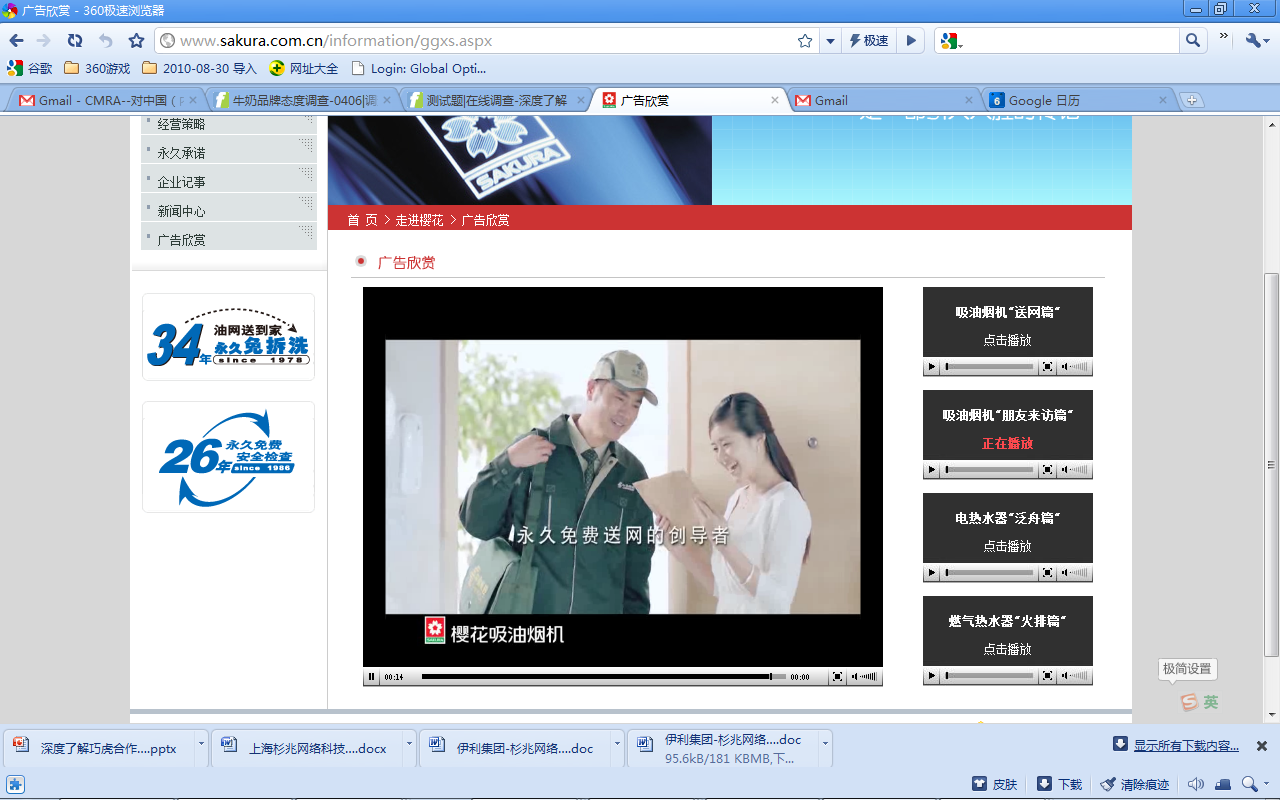 findoout  |  3
调查方法
调查方式		在线调查 	
调查地域		广东地区	
性别			自然出现
年龄			25-45岁	
有效回答数		326份有效（663份参与）
调查时间		2012年4月1-5日
findoout  |  4
受访者第一反应想到的吸油烟机品牌：美的和方太
问题：提到“吸油烟机”，请会想到哪些品牌？
受访者第一反应提到“美的”和“方太”相对最多
第一反应提到“樱花”的占6%，年轻人相对较多
findoout  |  5
品牌知晓度-吸油烟机
问题：你听说过以下哪些“吸油烟机”品牌？
“美的”、“方太”、 “海尔”的品牌知晓度在“樱花”之上
findoout  |  6
受访者第一反应想到的吸油烟机广告品牌：美的
问题：在过去的一个月中，你记得看到过哪些“吸油烟机”的品牌广告？
受访者第一反应提到“美的”广告相对最多，达到16%
方太的广告被提及的不多，但是受访者第一提及方太与美的差不多
第一反应提到“樱花”广告的占6%，樱花的广告记忆度优于华帝
findoout  |  7
广告品牌知晓度-吸油烟机
问题：在过去的一个月中，你记得看到以下哪些“吸油烟机”的品牌广告？
“美的” 的广告投放量明显高于其他品牌
findoout  |  8
超过70%的家庭拥有吸油烟机
问题：请问你家里的“吸油烟机”是什么品牌？
“美的”的市场占有率最高
“樱花”的市场占有率大约为6%
findoout  |  9
购买偏好
问题：您下一次购买“吸油烟机”时，您考虑购买以下品牌的可能性有多大？
“美的”仍然位居第一
“樱花”处于中间水平
findoout  |  10
购买决定
问题：如果您今天必须决定购买一台新的“吸油烟机”，那么会是哪个品牌？
“樱花”在购买决定方面前进了2位，超过了欧派和华帝
findoout  |  11
广告曝光度
问题：在过去一个月中，对于以下-吸油烟机-品牌，您接触过多少它们的广告呢？
“樱花”在广告曝光方面位列第6
findoout  |  12
广告到达率
问题：请问你看过这则“吸油烟机”广告吗？
46%的受访者表示曾经看过这则“吸油烟机”广告
findoout  |  13
广告接触频率
问题：您观看这则“吸油烟机”广告的频率如何？
经常看到和频繁看到该广告的占30%左右
findoout  |  14
受访者描述该广告的内容
问题：这则“吸油烟机”广告传递给你了哪些信息？（开放题-自由回答）
264名受访者对该广告进行了文字描述，其中提到较多的词包括：
“洗”94次
“免拆洗”43次
“清洗”20次
“方便”19次

更多具有启发的文字描述见备注。
findoout  |  15
[Speaker Notes: Q38.请问这则“吸油烟机”广告传递给你了哪些信息？
264个回答
主要是创新
主要是厨具
值得考虑到商场看看效果
知道有这个牌子
知道是吸油烟机
知道了是樱花吸油机
知道“樱花”也有这款产品
这是个抽烟机的广告
这个牌子吸油烟机换洗方便
这个牌子的吸油烟机不错
折装，清洗方便
原来小零件都有送货上门
有这么一个品牌的吸油烟机
有这么一个品牌
有这个品牌 
有点假
油烟机清洗更加简便、快捷。
油烟机可永久性的用，不用清洗
油烟机可以拆洗，樱花的便民服务
油烟机的工作效率！
油烟机不用拆洗
油烟机不错
油烟机不拆洗
油烟机 选品牌的
油烟分离，免拆洗
油烟带给人的危害
永久免费清洗
永久免费免拆洗，感觉能省一些事，不用那么费事自己擦了，
樱花油烟机免费送网
樱花油烟机免费换网
樱花油烟机免拆洗
樱花油烟机可以让厨房变得很整洁
樱花油烟机可换网洗
樱花油烟机换网可免拆洗，永久免费送网上门
樱花油烟机不用拆洗，可直接换网。 油烟机的清洗是一件很麻烦的事情，樱花油烟机可以避免这一麻烦的步骤。
樱花油烟机
樱花因为有油烟分离的功能，只要轻松换网，就能永久享受免拆洗
樱花因为有油烟分离的功能，只要轻松换网，就能永久享受免拆洗 
樱花因为有油烟分离的功能，只要轻松换网，就能永久享受免拆洗 
樱花因为有油烟分离的功能，只要轻松换网，就能永久享受免拆洗 
樱花因为有油烟分离的功能，只要轻松换网，就能永久享受免拆洗 
樱花新一代吸油烟机终生无需拆洗，方便实用。
樱花吸油烟机永久免费冲网
樱花吸油烟机是免拆洗的
樱花吸油烟机免拆洗
樱花吸油烟机拆洗方便
樱花吸油烟机，特有油烟分离装置，只要轻松换网，就能永久享受免拆洗
樱花吸油烟机，不用拆就可以清洗
樱花吸油机直吸式免拆洗好处 樱花吸油机吸油烟效果不错樱花因为有油烟分离的功能，只要轻松换网，就能永久享受免拆洗 
樱花吸油机直吸式免拆洗好处 樱花吸油机吸油烟效果不错
樱花吸油机直吸式免拆洗好处 樱花吸油机吸油烟效果不错 樱花因为有油烟分离的功能，只要轻松换网，就能永久享受免拆洗 
樱花吸油机直吸式免拆洗好处 樱花吸油机吸油烟效果不错 樱花因为有油烟分离的功能，只要轻松换网，就能永久享受免拆洗 
樱花吸油机直吸式免拆洗好处 樱花吸油机吸油烟效果不错 
樱花吸油机直吸式免拆洗好处 
樱花吸油机直吸式免拆洗好处 
樱花吸油机吸油烟效果不错
樱花吸油机吸油烟效果不错 
樱花吸油机不用拆装就能清洗，方便、实用
樱花牌吸油烟机质量好
樱花牌的吸油烟机好··
樱花牌的抽油烟机是很受大众欢迎的。
樱花免拆洗，送油网
樱花好啊
樱花的油烟机好用
樱花的吸油烟机，不错！
樱花抽油烟机质量好、售后服务好
樱花抽油烟机不用换网
樱花抽油烟机
樱花拆洗油烟机
樱花拆洗油烟机
樱花
樱花,送网
也许真的可以永久免费换网免拆洗。
要保养，清洗
言过其实了吧。
信得过品牌
新产品
心烦无聊
效果
想买
想买
想换
先进，科技
下次会考虑樱花吸油烟机
吸油烟强劲，易清洗。
吸油烟机可以不用拆洗
吸油烟机可以不用拆洗，直接换滤网就行。
吸油烟机很好
吸油烟机好的品牌不多，华帝是不错的
吸油烟机的特点和售后服务
吸油烟机的功能
吸油烟好
吸油机的好处
吸油
吸油
吸烟率高,做饭不会有太多油烟
无有
无烟、无油
无
我覺得這个广告沒創意, 不能讓該品牌打入民心, 吸引不到客户, 只是一个(过眼云煙)的广告, 因為知到這调查问卷是有關抽油烟机, 我才用心專注看广告中抽油烟机部份, 否則看這广告, 我只會做一个(过眼云煙)的泥民百姓角色, 不會上心。是麻目的广告投資, 一个虧损項目。
我都不用做饭，不知
温馨
网可以拆洗，售后不错
挺好的
听到“免拆洗”
太夸张
速度
说明樱花吸油烟机的好处,拆洗方便.没什么油烟.
室内环境好，
是樱花油烟机广告
时尚
省事，免拆洗
省事！简单
生活质量的提高
神奇
什么都没有
容易清理
让我们的生活更健康
让我大开眼界
清新 使用方法用途
清洗时不用拆
清洗能力强。
清洗方便
清洗不方便
清洗
清洁，舒适
轻松随时
企业的责任
品牌
品牌、质量保证
漂亮，美观，免拆洗
骗人信息
牛
你家的油烟机好白
你的厨房很漂亮,很干净
免折洗
免拆洗油烟机
免拆洗
免拆洗
免拆洗
免拆洗
免拆洗
免拆洗
免拆洗
免拆洗
免拆洗
免拆洗，美观，新品
免拆洗，很方便。
免拆洗，服务好
免拆洗，方便
免拆洗，但是也要换网
免拆洗 更实用
免拆清洗
没有太多信息，因家庭暂时没有这方面的购买计划！
没有什么好的信息 
没有
没有
没有 
没兴趣
没什么印象
没感觉，牌子是用出来的
没
滤网
良好，贴心的售后服务
了解这款功能
了解多了，如果买有参考
快递
肯定要买
可以省事省力
可以免费换网
可以免费拆洗，配送过滤网，有售后服务
可以分开拆洗
可以不用自己清洗，厨房好干净
可以帮忙安装，吸油干净
可拆洗，服务到家
看完这则是广告，我对这款吸油烟机没有太大的兴趣，另外就因为这一小点而这么兴奋，太假。另这款吸油烟机难道就没有其他优势，只是可以换网而己，那么其他的品牌也具有这种功能的时候，我更愿意购买美的或其他品牌。
健康、省事。
简约 时尚
简单明了,轻松快捷
价格，促销信息
换吸烟机
换网就可以了。。樱花的
换网，永久免拆洗。
很好很强大
很好
很好 还不错
很好 ，很好的改善环境 
很烦哪！
好用
好清洗
好产品
好啊
好
好
还可以，
广告嘛
广告而己
广告不错啊
关于厨房油烟的清洁吧
关怀
功能比其它好，免拆洗
功能
功能
跟其他没什么区别
根本没用
给我了解它的性能有多强劲…
高档美观，干净整洁！
干净最重要
干净，实用。
干净，方便
干净 彻底 舒服 体积小
感觉还不错
服务让人放心。
服务竞争
服务和性能
服务好
非常好，我会继续使用。
方便清洁
方便拆洗
方便
方便、干净、好用！
方便，易清洗
方便，省事
方便，好用，与传统的不一样
恩
顶吸式免拆洗抽油烟机 
抵制日货，支持国货！！！！
此品牌的吸油烟机的好处 
橱房变得很干净。
厨房干净清新！
抽油的效果很好
充满关怀，时刻为用户着想
产品质量及售后服务
产品质量好，因为厨房很干净，然后就是售后服务好。
产品越来越好
产品的科技信息
拆洗很方便
拆洗更加简单
不知道
不知道，有樱花牌的吸油烟机
不折洗
不用清洗的吸油烟机。
不用拆洗
不用拆洗
不用拆洗
不用拆洗
不用拆洗
不用拆洗，烟油分离
不用拆洗，免费换网
不用拆网清洗
不要拆洗
不洗是不可能的，换了也要洗。羊毛出在羊身上。
不清楚
不清楚
不清楚 
不记得了
不必拆洗，送货到家
便宜
便捷
安静
安静、清新
YOU YAN WANG
ＯＫ
“樱花”不是日本和国花吗？如果我买这吸油烟机是不是间接赞助日本呢？]
广告传递的内容
问题：你认为这则“吸油烟机”广告传递了樱花的以下哪些信息？
受访者认为该广告主要传递了：“樱花因为有油烟分离的功能，只要轻松换网，就能永久享受免拆洗”（58%）
findoout  |  16
广告对受访者的影响
问题：请问你认为这则“吸油烟机”广告对你有哪些影响？
受访者普遍认为该广告“告诉我一些关于樱花的新信息”（58%）
findoout  |  17
受访者对该广告的形容
问题：请您在以下四个词语中选择一个最适合形容这则“吸油烟机”广告的词语。（共3题）
受访者这样形容这则广告：
直截了当的
信息丰富的
直接的
findoout  |  18
接近90%的受访者会收看电视
问题：请问你平均每天看多久电视节目？
接近2/3的受访者每天看超过30分钟的电视
findoout  |  19
大约2/3的受访者至少“偶尔看看”凤凰卫视
问题：请问你平时收看凤凰卫视的频率是？
findoout  |  20
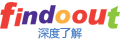 THANK YOU !
contact@findoout.com
findoout  |  21